$79.13B
HB 3
THE BUYING POWER OF THE BASIC ALLOTMENT HAS DECREASED BY
$68.1B
$67.47B
$65.09B
$63.58B
$62.13B
FUND SCHOOLS FIRST
$56.95B
$66.77B
$54.54B
$51.95B
$51.39B
,
$1 340
$54.76B
$51.55B
$51.39B
$50.89B
$48.97B
$50.23B
$47.08B
$46.91B
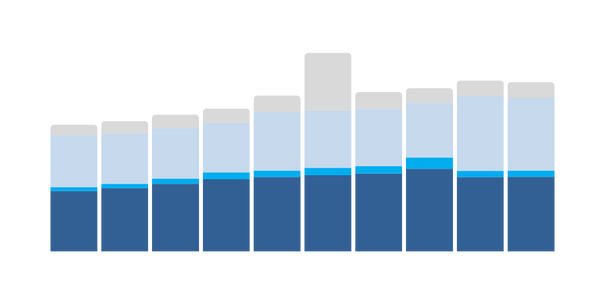 $44.9B
TEXAS SCHOOL
DISTRICTS
SINCE 2020 AS A RESULT OF INFLATION
like businesses and
families, are struggling
2016
2017
2018
2019
2020
2021
2022
2023
2024
2025
with the impact of
HISTORIC
LOCAL REVENUE
RECAPTURE
STATE AID
FEDERAL AID
CONSTANT DOLLARS
INFLATION
and pressure to keep
salaries competitive
The basic allotment is the primary mechanism used to fund Texas public schools. Every increase in the basic allotment, triggers additional funding for key programs and state priorities.
A $1,340 INCREASE WOULD PROVIDE OUR DISTRICT WITH
A $1,340 INCREASE WOULD PROVIDE THE STATE WITH
$4,430
$5,505
TEACHER PAY RAISE
TEACHER PAY RAISE
AVERAGE
AVERAGE
$11.9M
$1.38B
FOR SPECIAL EDUCATION
FOR SPECIAL EDUCATION
$1.6M
$134M
FOR SCHOOL SAFETY
FOR SCHOOL SAFETY
www.fundschoolsfirst.org
[Speaker Notes: To calculate the impact of a $1,340 increase in the Basic Allotment for teacher pay follow these steps:

1. Estimate your state aid for FY 2025 using projected ADA and property value increases.
2. Calculate your total FSP entitlement per ADA for FY 2025 and FY 2024. Take the difference in per-ADA entitlement and multiply by estimated ADA for FY 2025
3. Multiply that number by 30% and then multiply the resulting number by 75%.
4. Divide that number by the total number of teachers, librarians, counselors, and nurses employed by your district as of 2024 snapshot. This provides your average teacher pay raise.

To calculate the impact of a $1,340 increase in the Basic Allotment for special education follow these steps:

1. Estimate your state aid for FY 2025 using projected ADA and property value increases.
2. Compare your estimated Special Education allotment entitlement for FY 2025 to the same allotment for FY 2024.

To calculate the impact of a $1,340 increase in the Basic Allotment for safety and security follow these steps:

1. Multiply your projected ADA by 26.

To calculate your inflationary increases, follow these steps:

1. Divide your FY 2024 fuel costs by the number of enrolled students in 2024 and then compare that to the FY 2019 fuel costs divided by the number of enrolled students in 2019.
2. Divide your FY 2024 property insurance premiums by the number of facilities in 2024 and then compare that to the FY 2019 insurance premiums divided by the number of facilities in 2019.
3. Divide your FY 2024 utility costs by the number of facilities in 2024 and then compare that to the FY 2019 utility costs divided by the number of facilities in 2019. If the number of facilities is the same, do this calculation on a per student basis instead.
4. Divide your employee compensation in FY 2024 by your total number of employees in FY 2024 and compare that to your total compensation in FY 2019 divided by your total number of employees in FY 2019. Consider adding in increased contributions to health insurance premiums when considering total employee compensation.

To calculate your funding gaps follow these steps:

1. Review your actual expenditures for 2024 and subtract them from the associated allotment as indicated on the near final TEA Summary of Finances for your district.
2. For special education expenses, ensure you calculate the number for general fund only and use the methodology used in PEIMS Actual Standard Financial Reports.]
STATE AVERAGE:
$10,474 PER STUDENT
FRISCO ISD AVERAGE:
$9,996 PER STUDENT
OUR DISTRICT 
COSTS EXCEED 
STATE FUNDING FOR SEVERAL IMPORTANT AREAS IN 2024
SCHOOL DISTRICT COSTS EXCEED STATE FUNDING FOR SEVERAL IMPORTANT AREAS STATEWIDE
FOR DAILY OPERATIONS
FOR DAILY OPERATIONS
FUND SCHOOLS FIRST
-$41.5M
Special Education
-$2.2B
Special Education
-$14.3M
Transportation
-$1.6B
Transportation
-$4.8M
Safety & Security
-$747M
Safety & Security
While school districts received over $15,000 in revenue per student during the 2022-2023 fiscal year, only some of that revenue can be spent on daily operating costs, like teacher pay, classroom supplies, utilities,
and transportation.
INFLATIONARY INCREASES IN FRISCO ISD SINCE 2020
General Insurance Policies
Employee Compensation
Fuel
Utilities
+37%
+179%
+29%
+14%
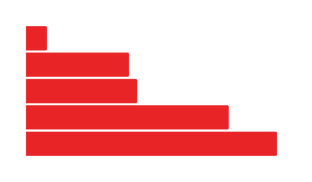 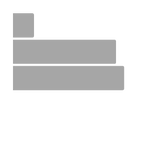 $485
Special Supplemental Programs & State Grants
$2,379
Debt Service
$2,568
Federal Grants
$4,680
State Aid for Operations
$5,794
+
Local taxes & other revenue for Operations
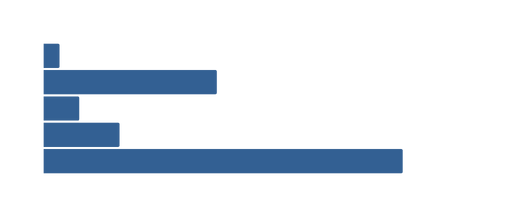 $15,906
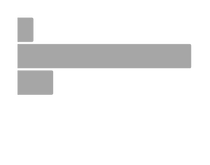 $365
Special Supplemental Programs & State Grants
$3,968
Debt Service
$817
Federal Grants
$1,740
State Aid for Operations
+
$8,226
Local taxes & other revenue for Operations
$15,116
www.fundschoolsfirst.org
[Speaker Notes: To calculate the impact of a $1,340 increase in the Basic Allotment for teacher pay follow these steps:

1. Estimate your state aid for FY 2025 using projected ADA and property value increases.
2. Calculate your total FSP entitlement per ADA for FY 2025 and FY 2024. Take the difference in per-ADA entitlement and multiply by estimated ADA for FY 2025
3. Multiply that number by 30% and then multiply the resulting number by 75%.
4. Divide that number by the total number of teachers, librarians, counselors, and nurses employed by your district as of 2024 snapshot. This provides your average teacher pay raise.

To calculate the impact of a $1,340 increase in the Basic Allotment for special education follow these steps:

1. Estimate your state aid for FY 2025 using projected ADA and property value increases.
2. Compare your estimated Special Education allotment entitlement for FY 2025 to the same allotment for FY 2024.

To calculate the impact of a $1,340 increase in the Basic Allotment for safety and security follow these steps:

1. Multiply your projected ADA by 26.

To calculate your inflationary increases, follow these steps:

1. Divide your FY 2024 fuel costs by the number of enrolled students in 2024 and then compare that to the FY 2019 fuel costs divided by the number of enrolled students in 2019.
2. Divide your FY 2024 property insurance premiums by the number of facilities in 2024 and then compare that to the FY 2019 insurance premiums divided by the number of facilities in 2019.
3. Divide your FY 2024 utility costs by the number of facilities in 2024 and then compare that to the FY 2019 utility costs divided by the number of facilities in 2019. If the number of facilities is the same, do this calculation on a per student basis instead.
4. Divide your employee compensation in FY 2024 by your total number of employees in FY 2024 and compare that to your total compensation in FY 2019 divided by your total number of employees in FY 2019. Consider adding in increased contributions to health insurance premiums when considering total employee compensation.

To calculate your funding gaps follow these steps:

1. Review your actual expenditures for 2024 and subtract them from the associated allotment as indicated on the near final TEA Summary of Finances for your district.
2. For special education expenses, ensure you calculate the number for general fund only and use the methodology used in PEIMS Actual Standard Financial Reports.]